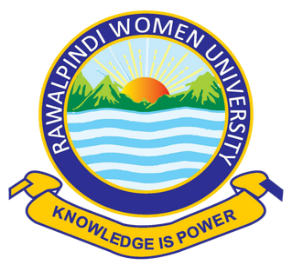 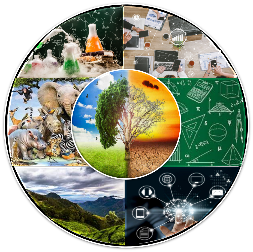 3rd International Conference of Sciences
“Revamped Scientific Outlook of 21st Century, 2024 (RSO-21st Century, 2024)
Rawalpindi Women University, 
6th Road Satellite Town, Rawalpindi